CS3630 Project 3 Report(Spring 2022)
Name: XXX
GT Email: XXX
GT Username: XXX
Q1.1 Markov Localization
1. What is the error of Markov Localization given different motion sigmas? Report the error here. 

Motion sigma = 1.0 
<Put your answer here, replace this text>

Motion sigma = 2.0 
<Put your answer here, replace this text>

Motion sigma = 3.0 
<Put your answer here, replace this text>
Q1.1 Markov Localization
2. What is the running time of Markov Localization at Motion sigma = 1.0? Report using wall time in seconds. 


<Put your answer here, replace this text>
Q1.2 Markov Localization Analysis
Please provide an explanation for your observations. How does changing motion sigma affect trajectory error and sample (probability) distribution as observed in the generated slide shows? 


<Put your answer here, replace this text>
Q2.1 Monte Carlo Localization
How does changing the motion sigma affect the error of localization? Report the error here. 

Motion sigma = 1.0 
<Put your answer here, replace this text>

Motion sigma = 2.0 
<Put your answer here, replace this text>

Motion sigma = 3.0 
<Put your answer here, replace this text>
Q2.2 Monte Carlo Localization Analysis
Please provide an explanation for your observations. Does changing motion sigma in particle filtering have similar effects on trajectory error and sample distribution as Markov localization? Why or why not?

<Put your answer in this textbox, replace this text>
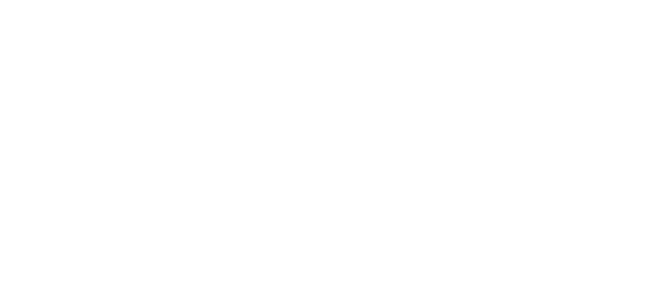 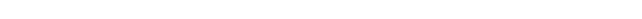 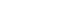 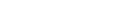 Q2.3 Monte Carlo Localization – Sample Size
1. How does changing the sample size affect the running time of localization? Report the wall time in seconds, e.g. 6 s.

Sample Size = 500
<Put your answer here, replace this text>

Sample Size = 1000
<Put your answer here, replace this text>

Sample Size = 2000
<Put your answer here, replace this text>

Sample Size = 5000
<Put your answer here, replace this text>

Sample Size = 10,000
<Put your answer here, replace this text>
Q2.3 Monte Carlo Localization – Sample Size
2. How does changing the sample size affect the error of localization? Report the error here.

Sample Size = 500
<Put your answer here, replace this text>

Sample Size = 1000
<Put your answer here, replace this text>

Sample Size = 2000
<Put your answer here, replace this text>

Sample Size = 5000
<Put your answer here, replace this text>

Sample Size = 10,000
<Put your answer here, replace this text>
Q2.4 Monte Carlo Localization
Please provide an explanation for your observations. How does changing sample size affect running time and error?

<Put your answer here, replace this text>
Q2.5 Monte Carlo Localization
1. Describe the initial distribution of the samples and the generated slide show for each distribution. 

<Put your answer here, replace this text>
Q2.5 Monte Carlo Localization
2. How does changing the initial distribution affect the error of localization? Report the error output here. 

Uniform distribution
<Put your answer here, replace this text>

Node-centered distribution 
<Put your answer here, replace this text>

Multi-modal distribution 
<Put your answer here, replace this text>
Q2.6 Monte Carlo Localization
How does changing the sample initialization affect the functionality of Monte Carlo Localization? How will unbalanced initialization (such as multimodal distribution) affect the localization process and sample distribution? Support your answer with the observations you found above. 

<Put your answer here, replace this text>
Q3.1 Localization Comparison – Running Time
Include your graph here.







Explain the correlation between running time and sample size. 
<Put your answer here, replace this text>

At approximately which sample size will the running time of Monte Carlo localization reach that of Markov localization? 
<Put your answer here, replace this text>
Q3.2
Include your graph here.

Explain the correlation between error and sample size. 
<Put your answer here, replace this text>

How does 
<Put your answer here, replace this text>
Q3.2
Include your graph here.
Explain the correlation between error and sample size. 
<Put your answer here, replace this text>

How does the error of the two algorithms compare? 
<Put your answer here, replace this text>

At approximately what sample size is the error of Particle Filtering similar to that of Markov localization?
<Put your answer here, replace this text>
Q3.3
Explain under what configuration (sample size etc.) would you prefer Monte Carlo localization over Markov localization and vice versa?
Q4.1
Insert a screenshot of the trajectory and report the error (average distance).
Q4.2
Insert a screenshot of the trajectory and report the error (average distance).